Get OrganizedGet ShoppingGet Cooking!
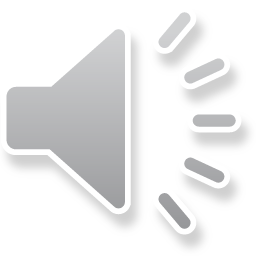 Get OrganizedGet ShoppingGet Cooking!
STEP 1.  BUSY PEOPLE NEED A GAME PLAN

Set a day to plan
Check your calendar
Plan before shopping
Apps and websites such as “Plan to Eat”, “Pepperplate”, “Suggestic”,       “Eating Well”
Recipe search
Save meal plans
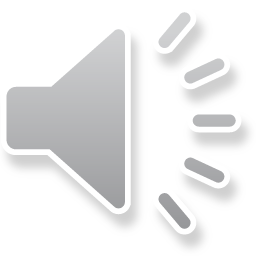 Get OrganizedGet ShoppingGet Cooking!
STEP 2.  KEEP YOUR DOUGH 

Check to see what is on sale
Don’t limit yourself to one grocery store
Plan before shopping, shop with your list
Short cuts like cut up veggies, salad kits, rotisserie chicken etc are less costly than take-out meals
Good choices to save money on protein: canned tuna or salmon, eggs, frozen fish, chicken thighs instead of breasts
Meatless: beans, peas, lentils, nuts, seeds, meat alternatives, soyfoods, peanut butter
Trade some snack foods for fresh fruits and vegetables
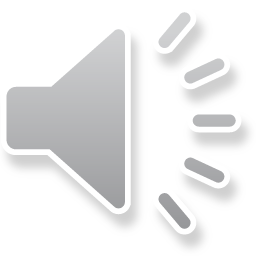 Get OrganizedGet ShoppingGet Cooking!
STEP 3.  SAVE YOUR PRECIOUS TIME WITH A BIT OF PREP

Prep by cutting up vegetables, making baggies for crockpot, cooking chicken
Prevent tossing out unused or spoiled foods by using items that go bad in beginning of the week
Read recipes twice
Assemble ingredients before starting to cook
Cook once, eat twice OR MORE!!
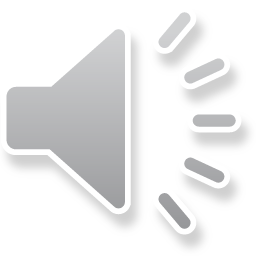